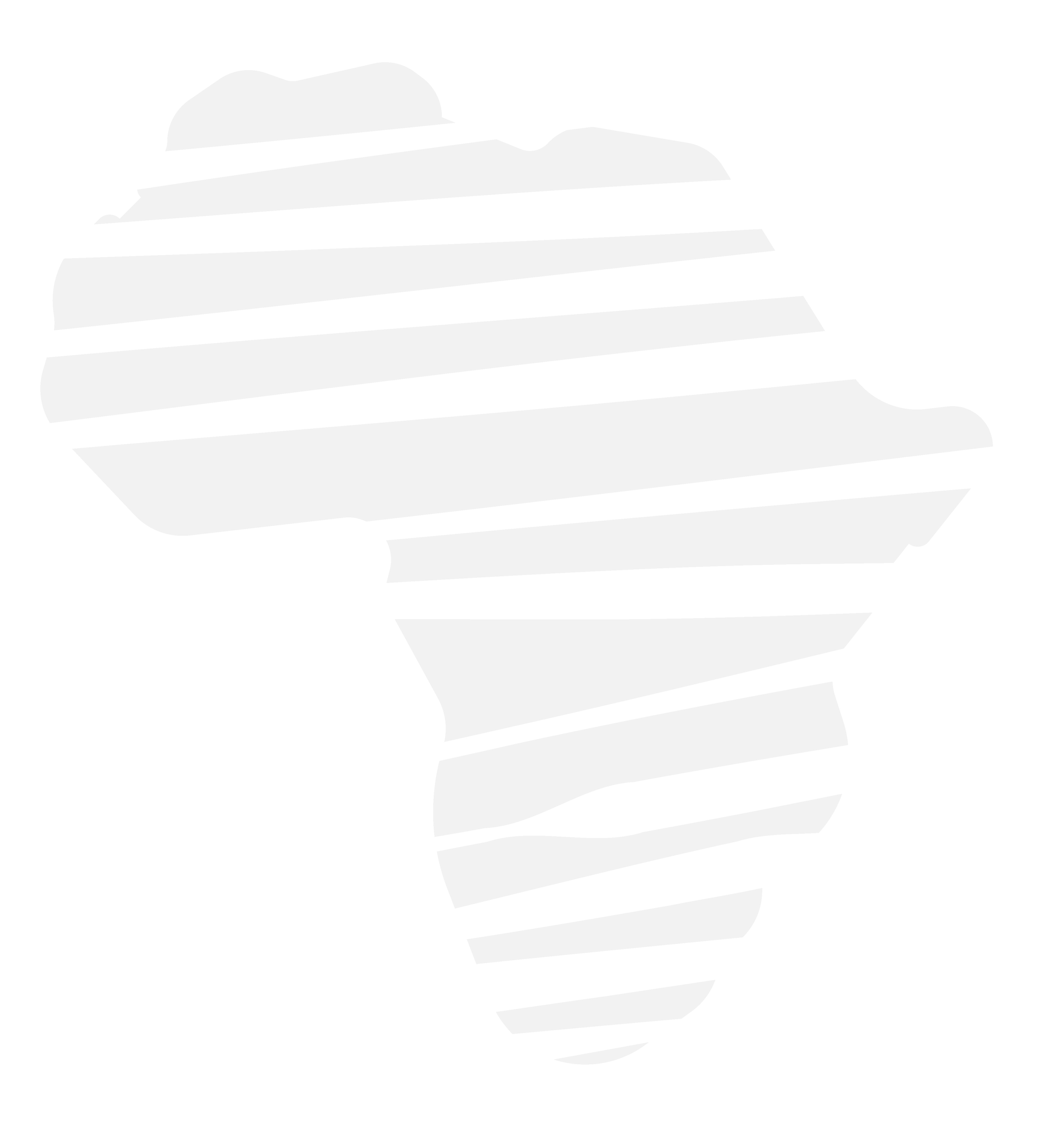 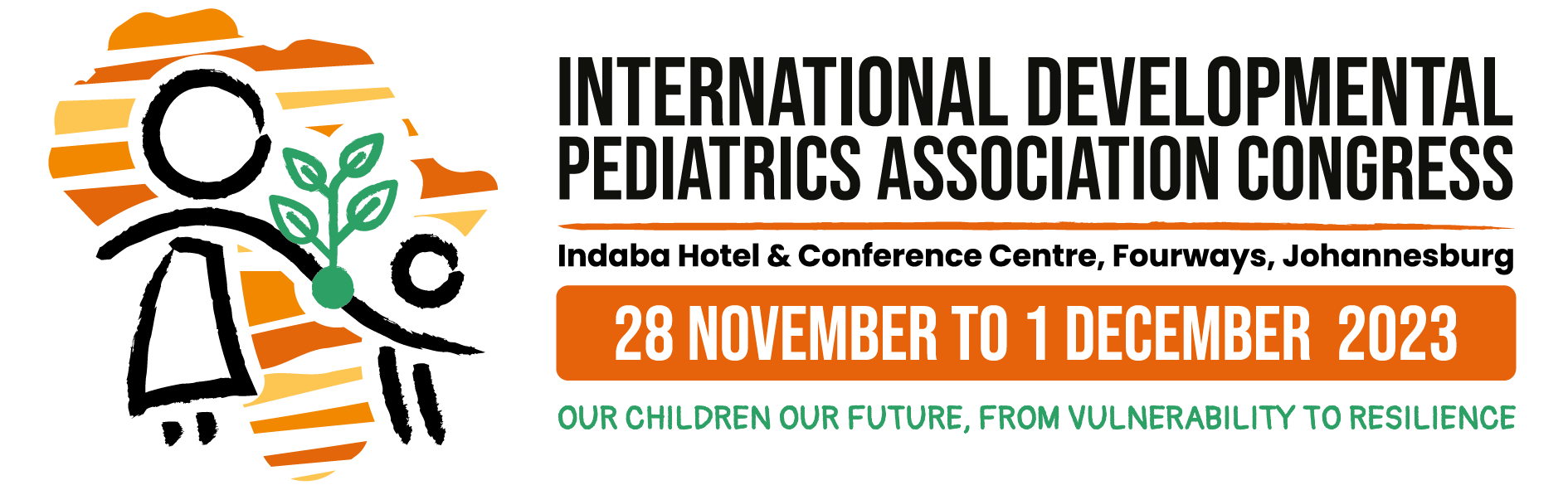 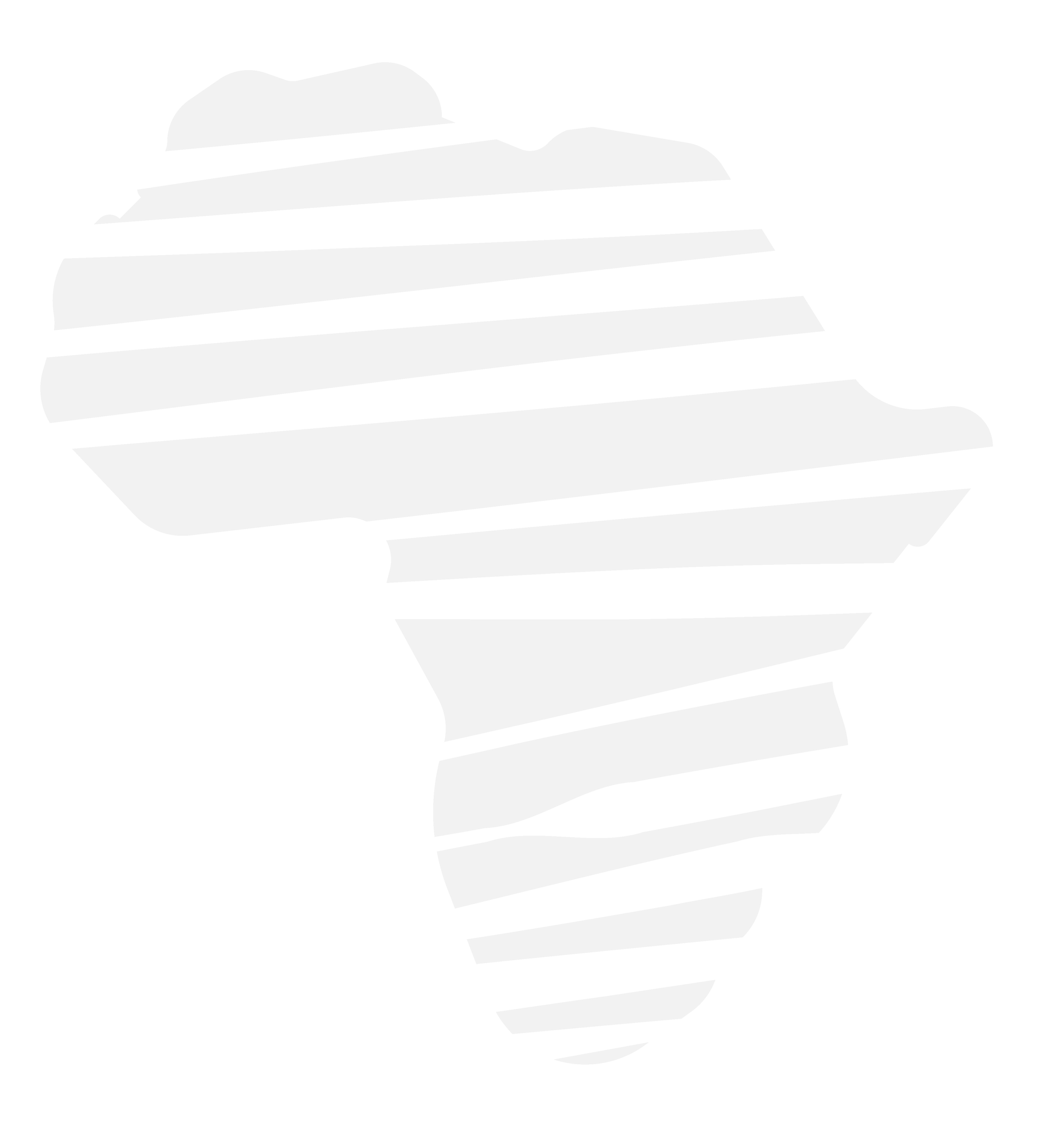 Title title title title
Speaker speaker
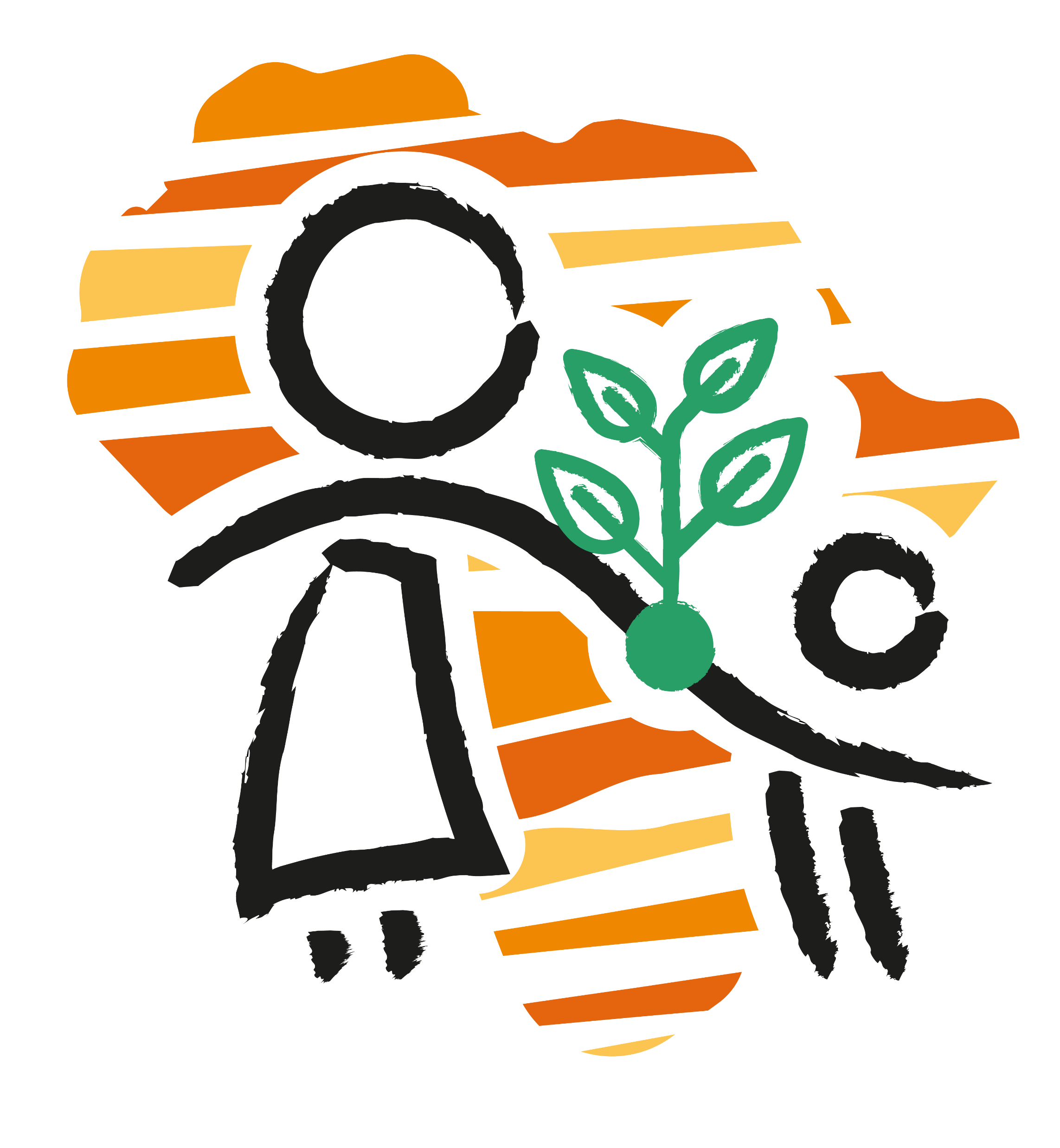 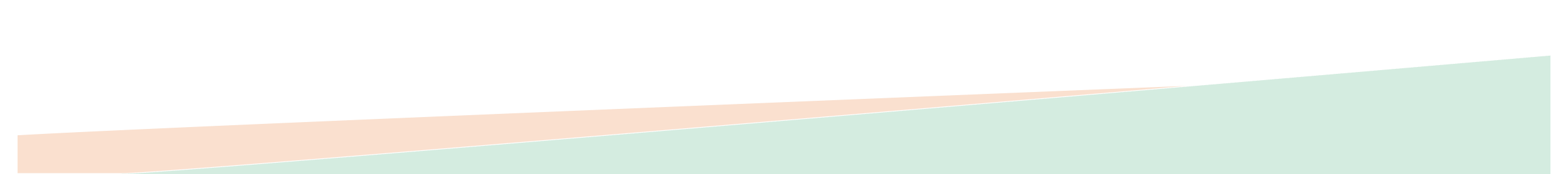 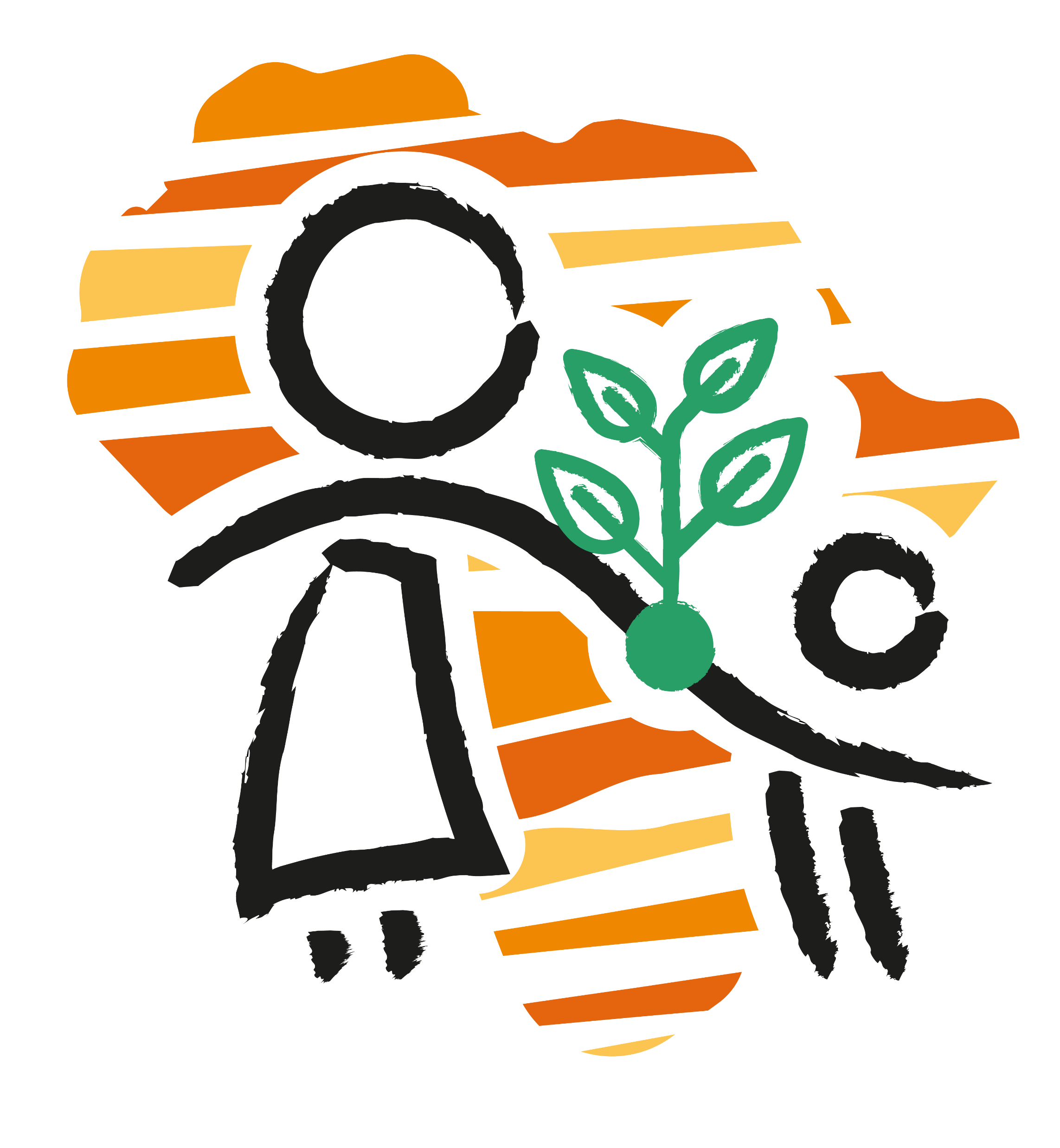 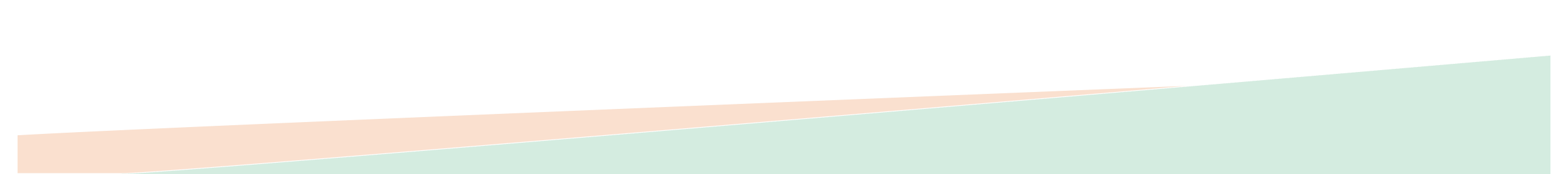 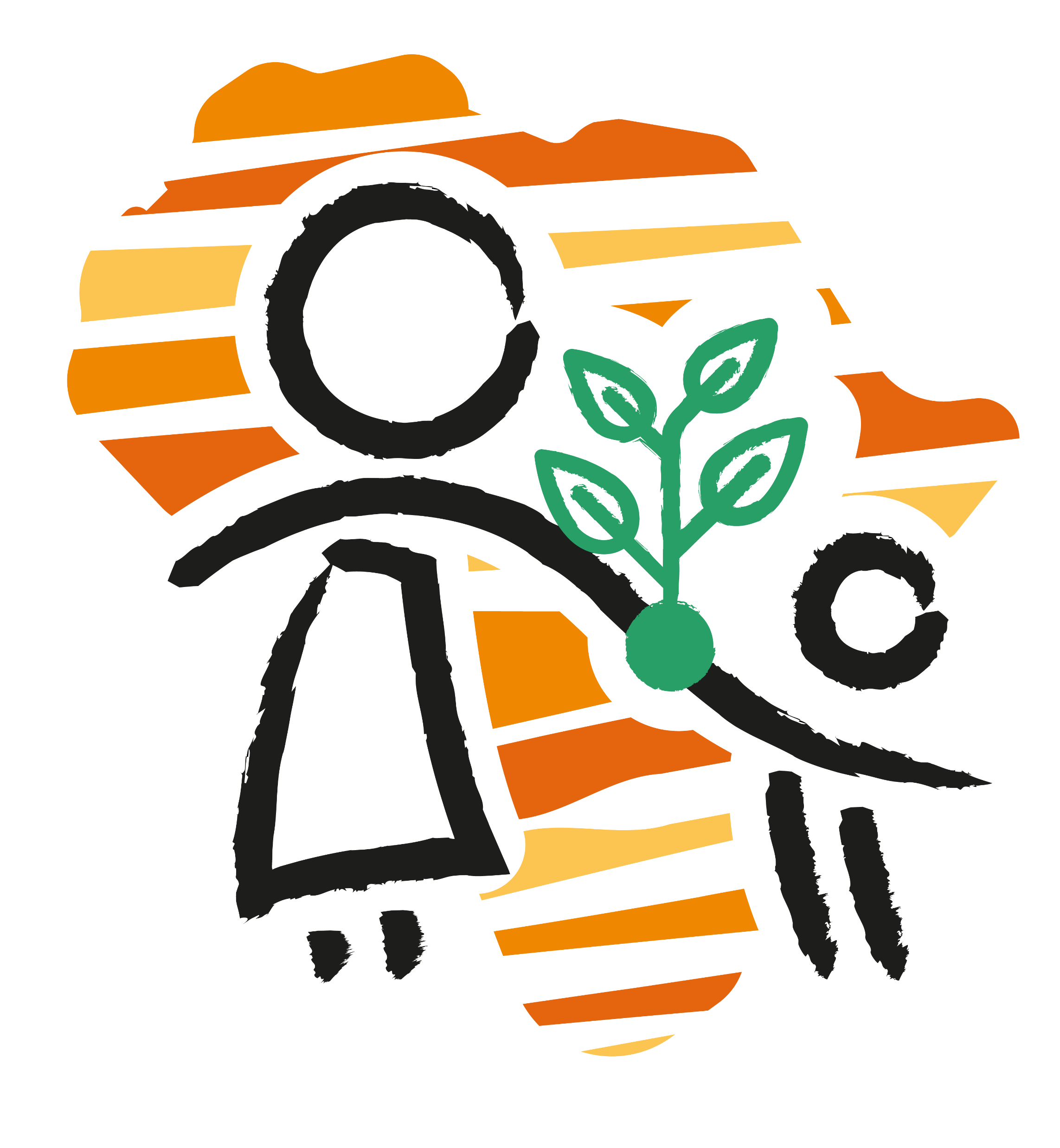 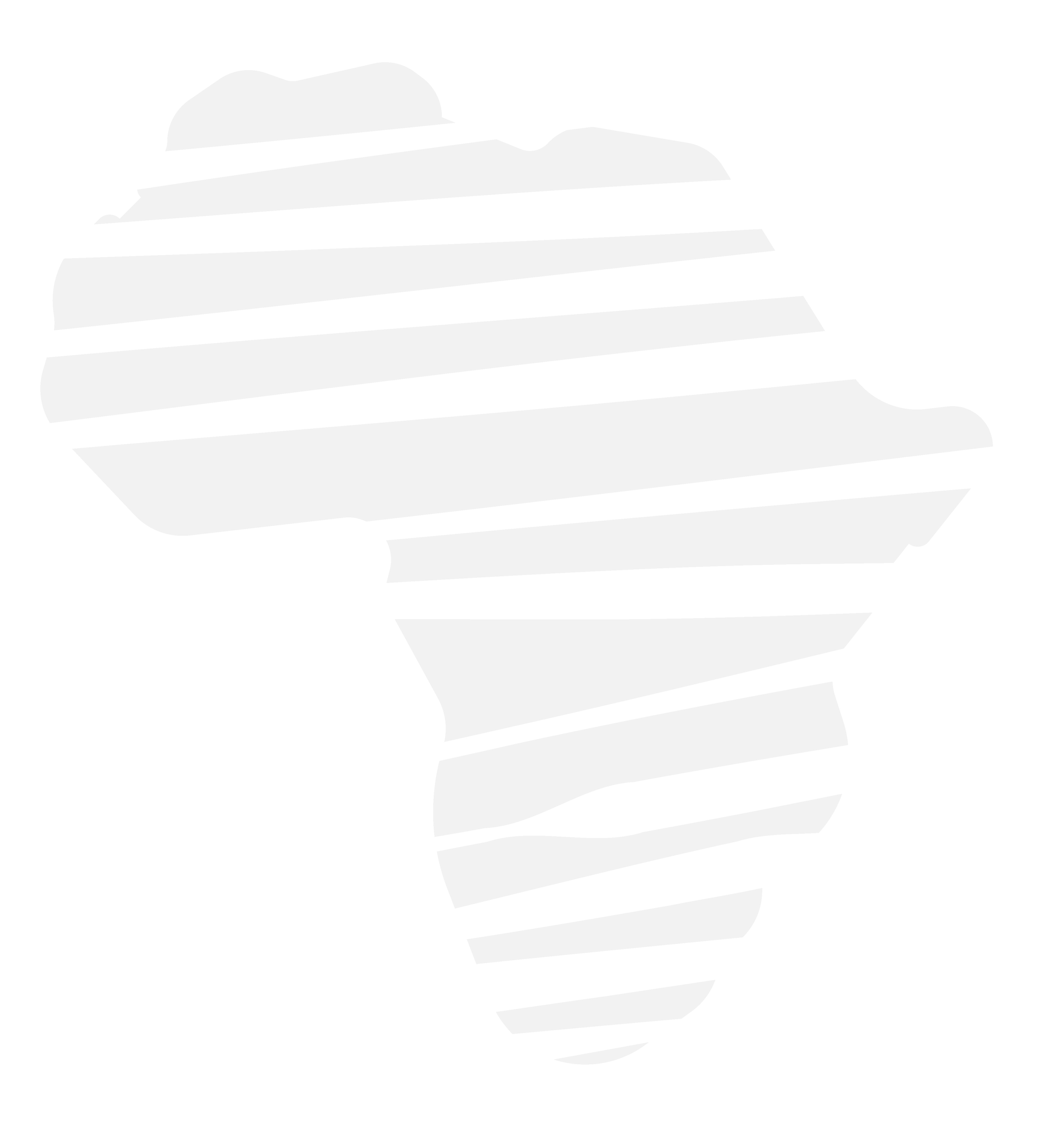 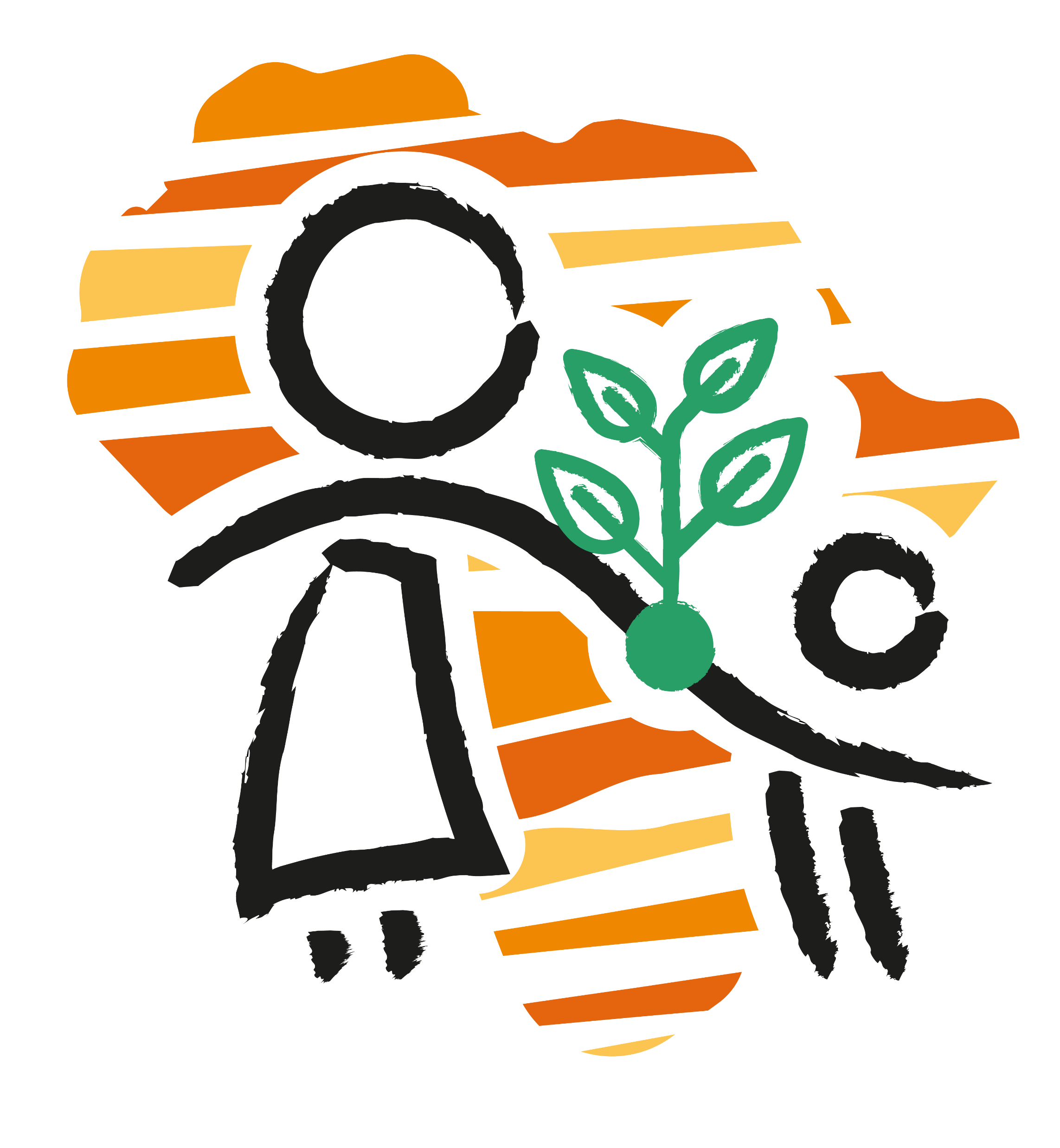